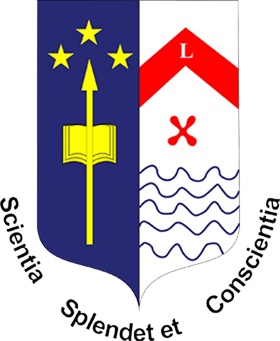 PLAFOND DE VERRE À L’ÉGALITÉ PROFESSIONNELLE HOMME-FEMME DANS LA FONCTION PUBLIQUE EN RDCCAS DES DIVISIONS PROVINCIALES DU HAUT-KATANGA
Mémoire de DEA en Sciences de gestion

KITENGE MANINGO Sara

Directeur : M’BAYO MUSEWA Laki Maurice
            Professeur ordinaire
Plan de la présentation
Phénomène observé
Objectifs de la recherche
Revue de littérature
Question de recherche
Hypothèses
Méthodologie de recherche
Résultats et discussion
Limites et perspectives
1. Phénomène observé
Question de départ
Pourquoi les femmes sont sous représentées aux postes supérieurs  dans les divisions provinciales de la fonction publique du Haut-Katanga?
2. Objectifs de la recherche
3. Revue de littérature
Cadre théorique : la théorie GOS
Théorie GOS (Genre Organisation Système)
(Fagenson, 1990)
Cette approche repose sur le postulat que le ralentissement de la carrière des femmes s’explique tant par l’interaction entre le genre et les facteurs organisationnel, sociétal et institutionnel.
Modèle qui est enrichi de la prise en compte des facteurs individuels
4. Question de recherche
Qu’est-ce qui explique le plafond de verre pour les postes de responsabilité dans les divisions provinciales de la fonction publique du Haut-Katanga?
5. Hypothèses
HP1
Le niveau d’études contribue positivement au phénomène du plafond de verre dans les divisions provinciales du Haut-Katanga
HP2
Les recrutements subjectifs contribuent positivement au phénomène du plafond de verre dans les divisions provinciales du Haut-Katanga
HP3
Les promotions subjectives contribuent positivement au phénomène du plafond de verre dans les divisions provinciales du Haut-Katanga;
HP4
Le manque de politique d’égalité hommes-femmes contribue positivement au phénomène du plafond de verre dans les divisions provinciales du Haut-Katanga
HP5
Le manque d’exploitation de modèles féminins contribue positivement au phénomène du plafond de verre dans les divisions provinciales du Haut-Katanga
HP6
La différence ethnoculturelle contribue positivement au phénomène du plafond de verre dans les divisions provinciales du Haut-Katanga
Modèle théorique explicatif
Variables indépendantes
Variables dépendante
Le niveau d’études
Plafond de verre
Les processus informels de recrutement
Les processus informels de promotion
Le manque de politique d’égalité hommes-femmes
Le manque d’exploitation de modèles féminins
La différence ethnoculturelle
6. Méthodologie  de recherche
Composition de l’échantillon
Echantillon (suite)
7. Résultats
Analyse des fréquences des thèmes
Analyse de fréquences croisées avec le poids de chaque variable indépendante
Discussion
Constats par rapport aux hypothèses
Littérature
Résultats
Hypothèse non confirmée
Niveau d’études Gavray (2006)
Poids du diplôme n’est pas décisif
Processus de recrutement biaisés
Laufer & Muller (2011)
Hypothèse confirmée partiellement
Les processus informels de recrutement ne constituent pas une barrière à celles qui sont recrutées, mais plutôt empêchent celles qui sont dans les critères à monter en grade
Hypothèse  confirmée
Les processus de promotion biaisés freinent les femmes
Processus de promotion biaisés
Laufer & Muller (2011)
Verbatim
Promotions subjectives
Recrutements subjectifs
F20 CB: « Beaucoup de postes sont devenus politisés. Les gens sont parachutés. Et pourtant le poste de chef de division on doit faire carrière. Et les gens veulent remplacer quelqu’un, tout en venant du néant ».
F15 ATB2 : « Ici chez nous, depuis que je suis ici, il n’y a jamais eu de test. Il y a seulement le beau-frère à tel, la sœur à tel, le frère à tel c’est seulement comme ça. je n’ai jamais vu de test. Dès qu’il y a un nouveau chef, il amène ses frères, ses sœurs, ses cousines, si vous vous connaissez, il peut vous faciliter à monter de grade.».
Discussion (suite)
Constats par rapport aux hypothèses
Littérature
Résultats
Hypothèse confirmée
Le manque de politique d’égalité hommes-femmes
Il n’y a pas de politique écrite d’égalité hommes-femmes dans toutes les divisions à l’exception de la division genre, enfant et famille
Le manque d’exploitation de modèles féminins
Hypothèse rejetée
Les femmes ne considèrent pas le manque d’exploitation des  modèles féminins comme un frein
La différence ethnoculturelle est un frein majeur
Hypothèse confirmée
La différence ethnoculturelle
Cause découverte sur terrain
Le harcèlement sexuel
Le harcèlement sexuel est aussi l’un des freins majeur pour les femmes
Verbatim
Différence ethnoculturelle
Harcèlement sexuel
F3 AGB2: « Le tribalisme, parce que si l’autre chef vient, il est karunda, il récupère seulement les karunda, il les fait avancer. L’autre s’il vient c’est un muluba, il récupère seulement les baluba, il les fait avancer. Alors les autres vous êtes comme ça  ».
F21 CB: « Le chef de division a commencé à m’embrouiller, je peux dire jusqu’aujourd’hui depuis 2012.  Ce que je veux dire, c’est que le chef de division voulait que je sois sa concubine. 

H29 : Chef de division: «  L’habillement des femmes! Elles sont à la base du harcèlement »

H34 CB : « Le harcèlement causé par les femmes, si la femme résiste au harcèlement elle mise à l’écart ».
Axes de solutions
Différence ethno culturelle
Harcèlement
Promotion subjective
Politique d’égalité homme-femme
8. Limites et perspectives
Sur le plan empirique

- Étude dans le secteur privé
Sur le plan méthodologique

- Étude quali-quantitative avec un questionnaire et un échantillon représentatif
Je vous remercie !